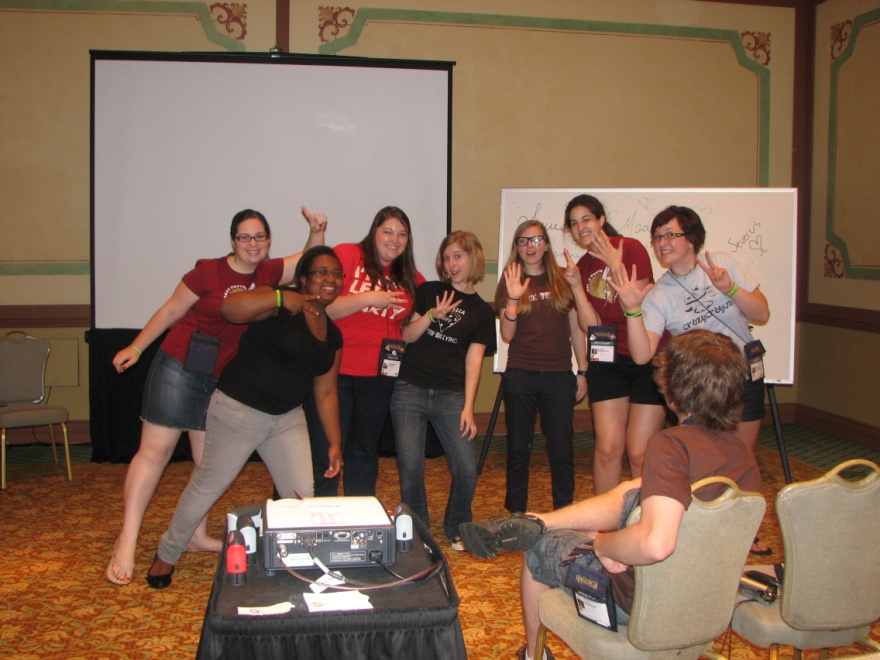 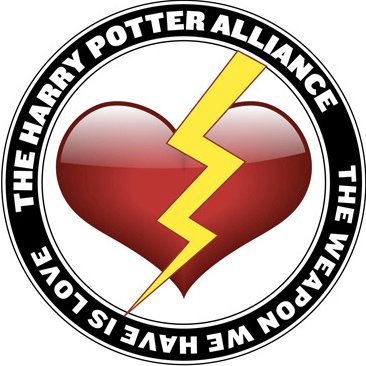 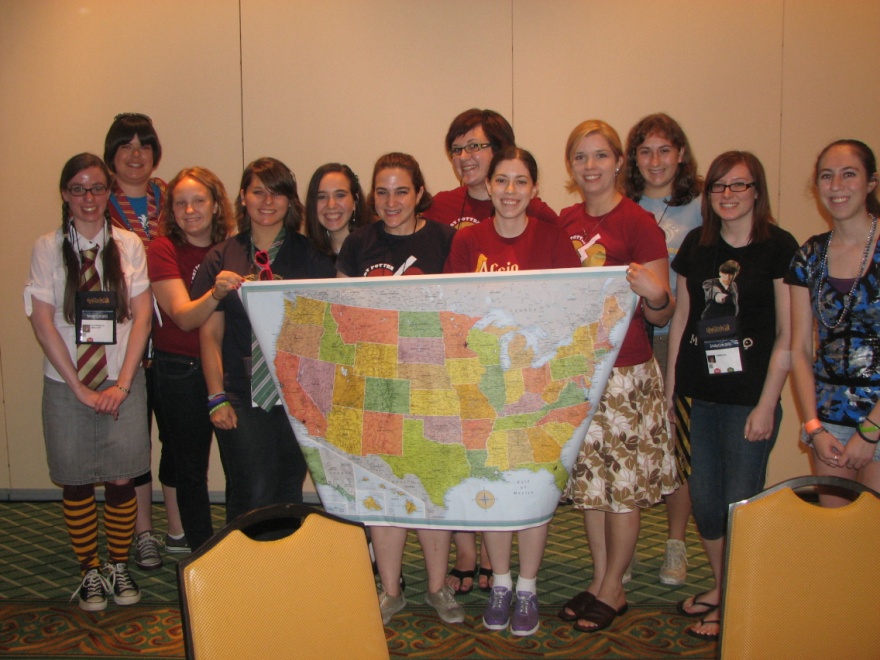 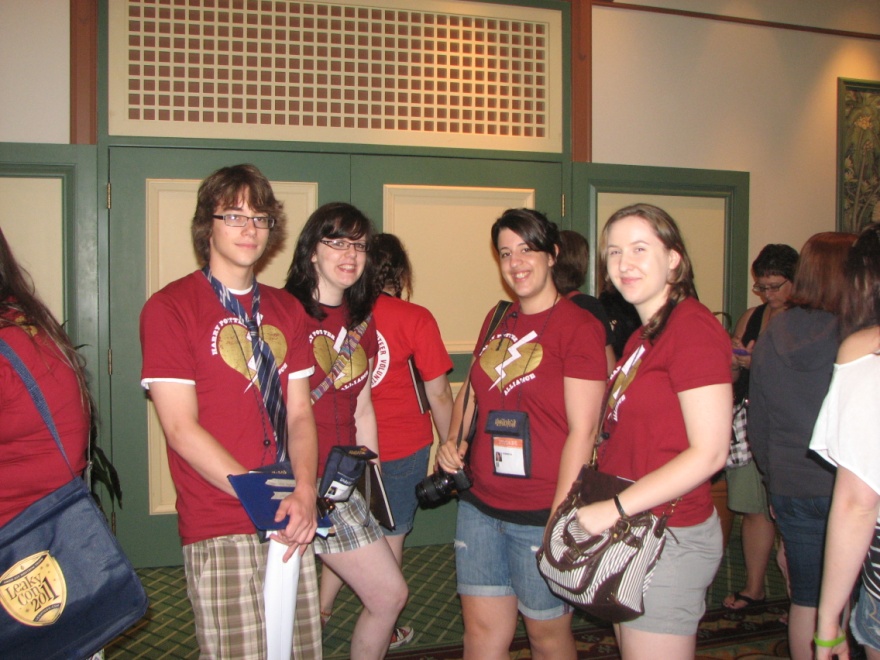 Hpa at leakycon
[Speaker Notes: Big amount of staff members – took a lot of the workload of leaky staff but did not get the same amount of recognition 
 Points a bit to the tension between the fandom and the org]